Moisture Associated Skin DamageIncontinence / Peri-wound / Peri-stomal Moisture  Associated dermatitis
SAFE
Management of at risk skin 
Identify patients at risk
Incontinence ( requires assessment) 
With high risk areas
Identify areas at risk
Peri-wounds
Fistulas
Stoma sites
Skin folds
Gluteal Cleft 
Keep skin clean and dry 
Utilise skin barrier product if at high risk of damage 
REMEMBER  to address the cause of the moisture or manage effectively
eIR1 is required for new MASD
EFFECTIVE 
Assess and document extent / location and severity of skin damage 
Cleanse using soap substitute e.g Epimax
Rinse well
Dry using towel 
Use barrier product as per product instructions
Address reason for moisture
PERSONAL
Assessment of skin
Look for 
Erythema (redness)
Breaks in the skin
Generalised excoriation
Fungal infection
REMEMBER skin damaged by moisture is at higher risk of pressure damage .
If the area is deteriorating THINK is pressure contributing to this.
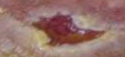 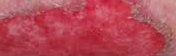 Products  
MEDI DERMA-S
Barrier Cream
Barrier Film
MEDI DERMA-PRO
Spray cleanser
Protectant Ointment 
Medihoney Barrier Cream
Cavilon Advanced
FOLLOW PRODUCT ADVICE SHEETS FOR USE
MEDI DERMA-S FIRST LINE 
For mild to moderate skin damage 
Barrier Cream
Pea size amount
Twice a day 
Barrier Film
Peri-wounds/stomas/fistula
Medihoney Barrier cream
For moderate skin damage and in skin folds
Under breasts. 
Groins
Under abdominal apron
Referral
Once advice on this sheet is followed – 
if required then  
Refer for specialist advice from Tissue Viability/ Bladder and Bowel Service/ Stoma Nurses
Cavilon Advanced 
Specialist product 
Liquid faecal  incontinence 
Severe skin damage that is not responding after 6 weeks
MEDI DERMA-Pro
SECOND LINE
For moderate and severe skin damage 
Cleanser and ointment
FUNGAL 
If fungal infection present a anti-fungal cream will be required Cavilon Advanced not to be used